Coupled Human and Natural Systems: Testing the Impact of Agricultural Terraces on Landscape Evolution
Jennifer E. Glaubius and Xingong Li
Department of Geography, University of Kansas
CSDMS 2015 Annual Meeting
27 May 2015
Testing the Impact of Agricultural Terraces on Landscape Evolution
Research Motivation
Modeling Landscape Evolution of Terraced Terrain
Pilot Studies
Research Motivation: Agricultural Terraces
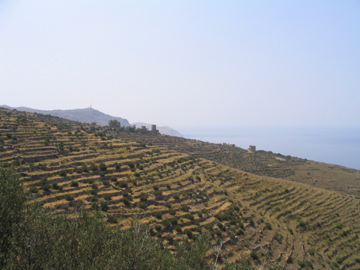 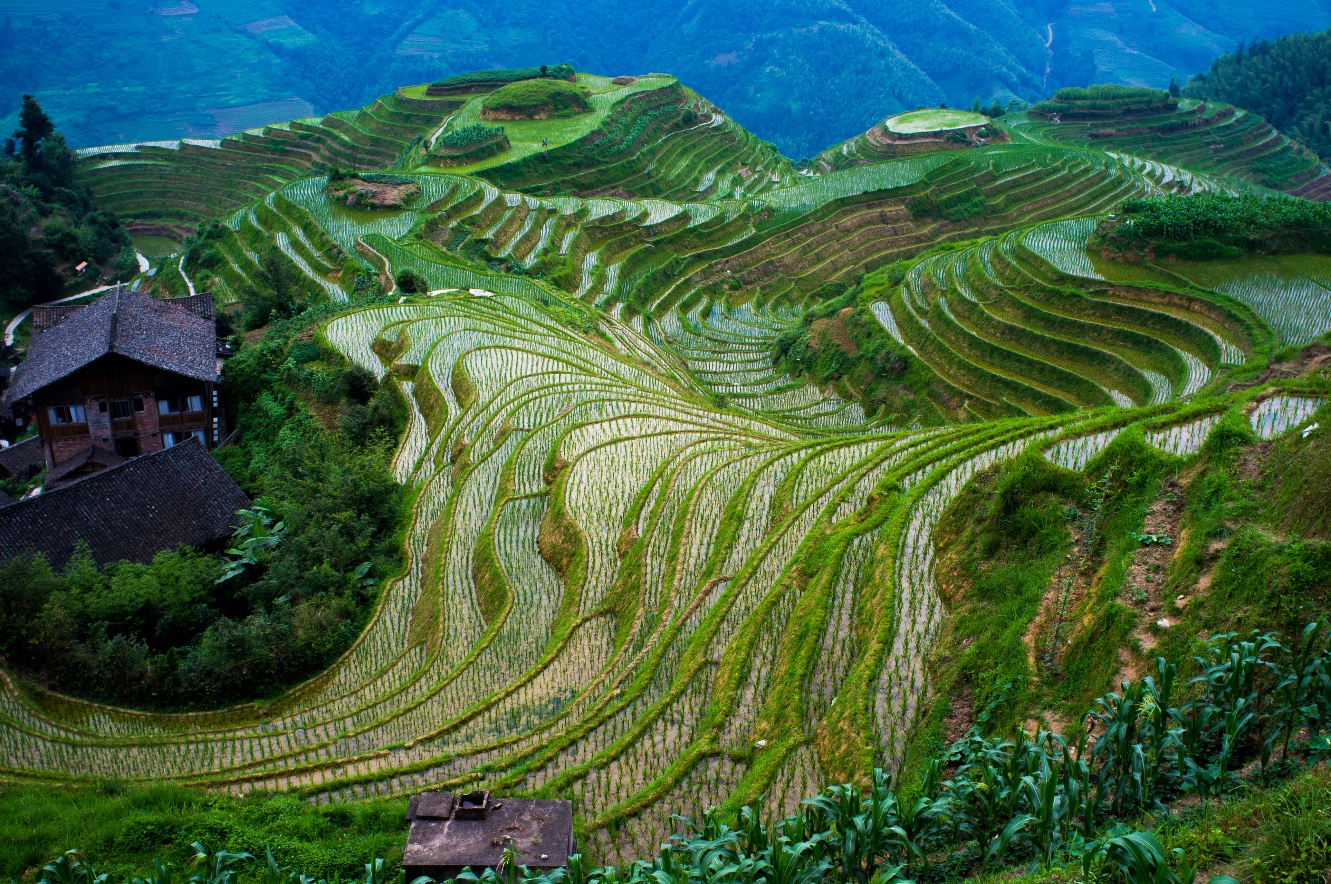 Longsheng Rice Terrace, China
Terraced Fields, The Mani, Greece
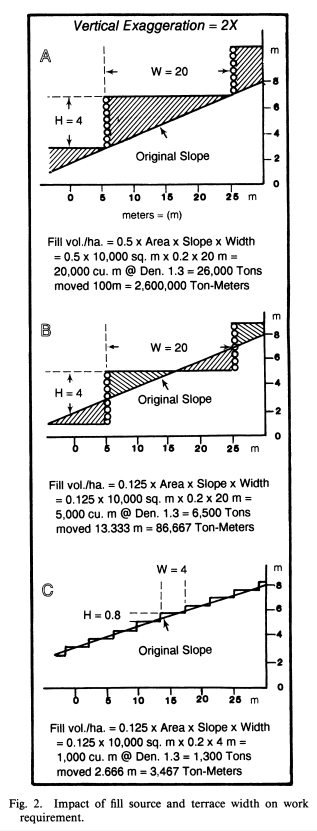 Research Motivation: Terrace Life Cycle Stages
Construction
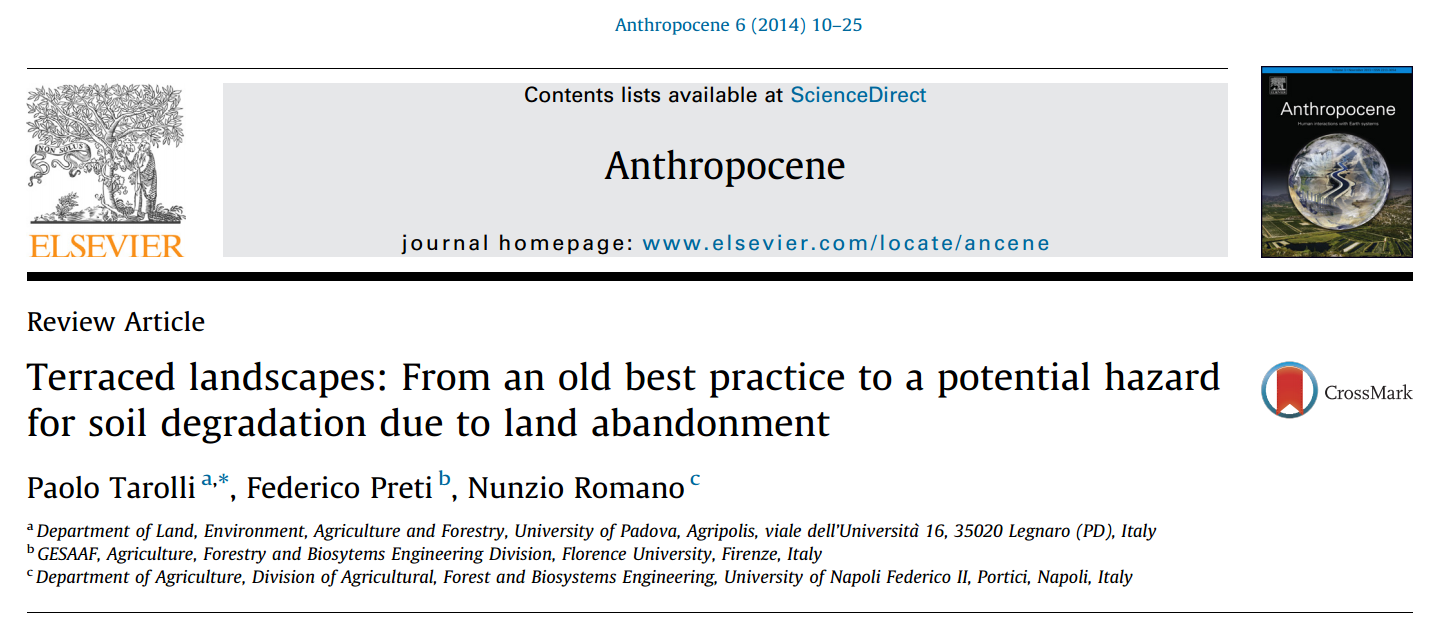 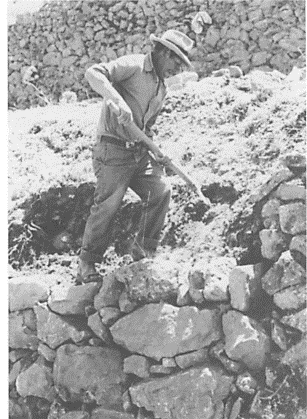 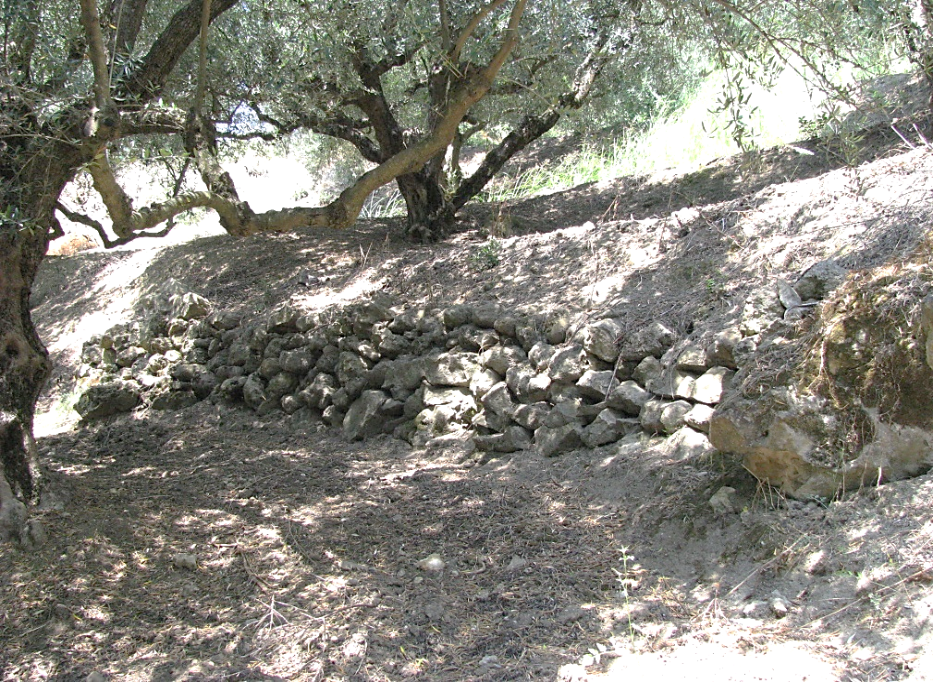 Use
Reconstruction
Abandonment
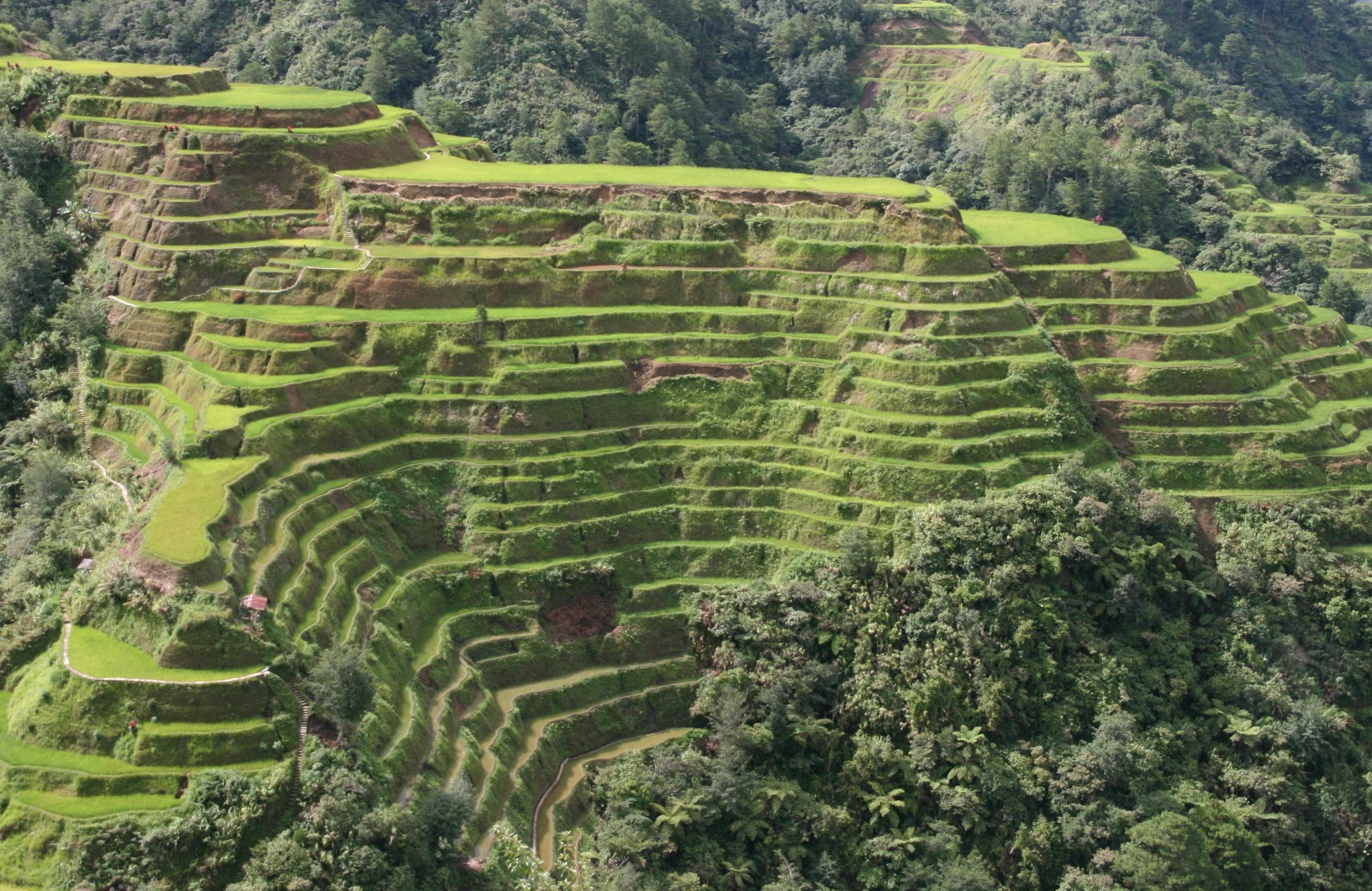 Research Motivation
How do human decisions regarding terrace maintenance impact landscape evolution?
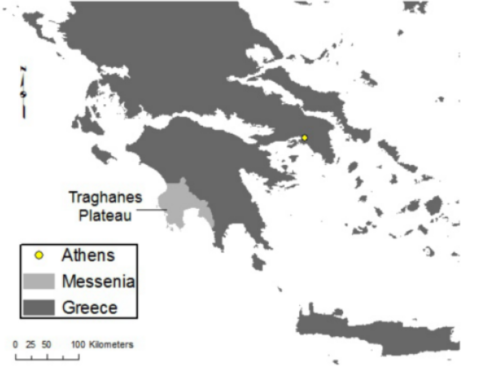 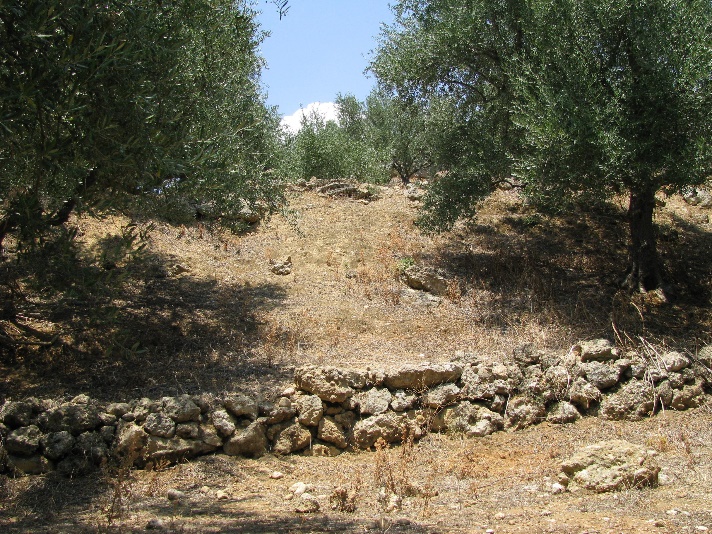 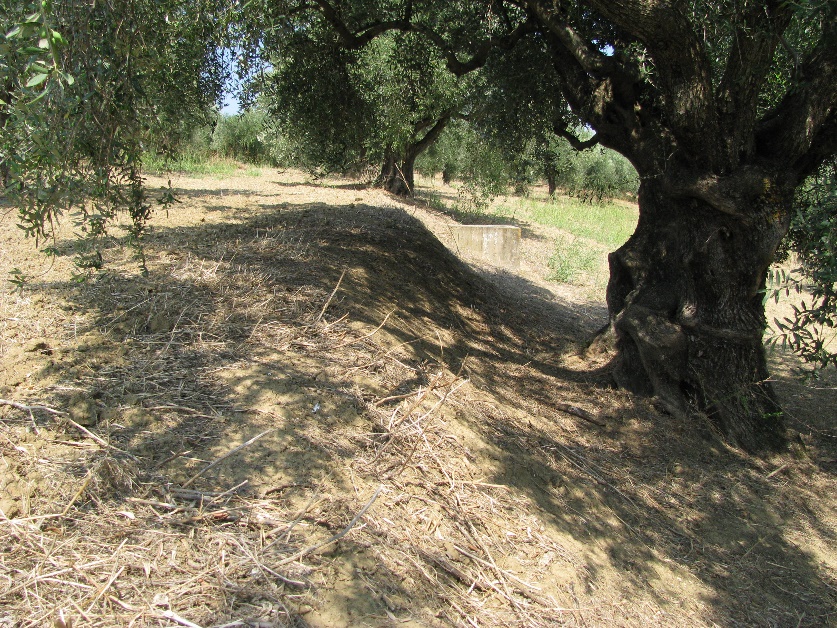 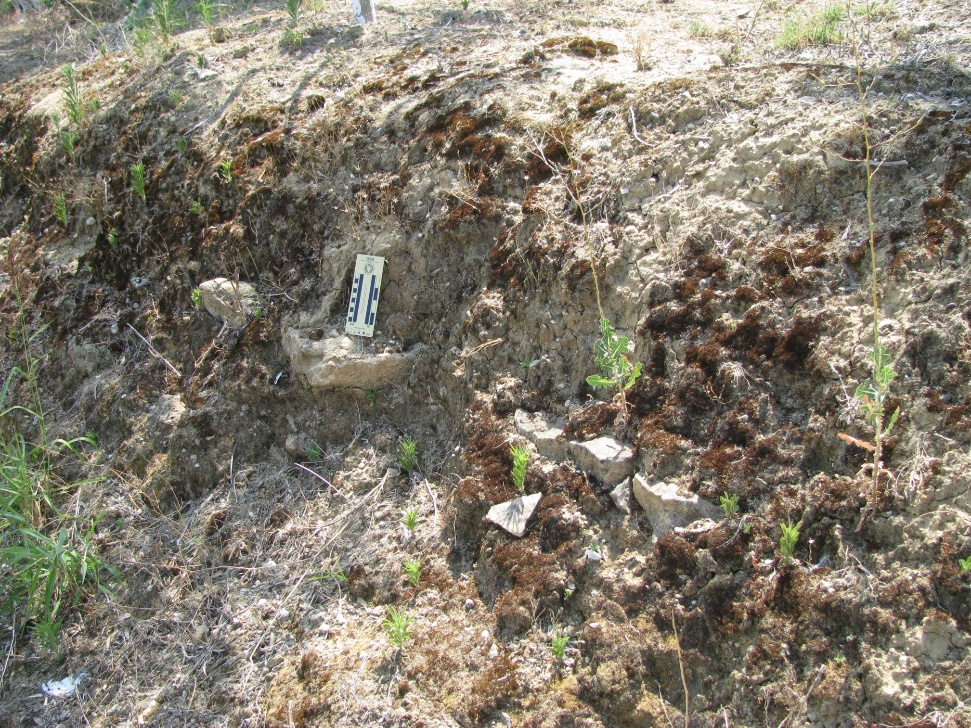 Modeling Landscape Evolution of Terraced Terrain
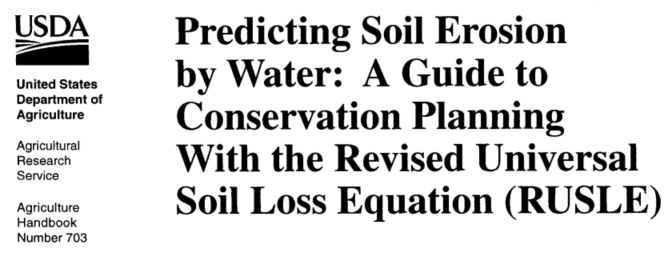 RUSLE
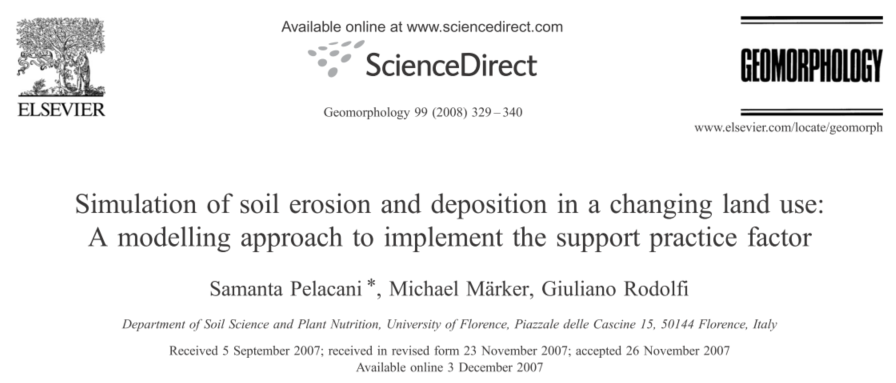 USPED
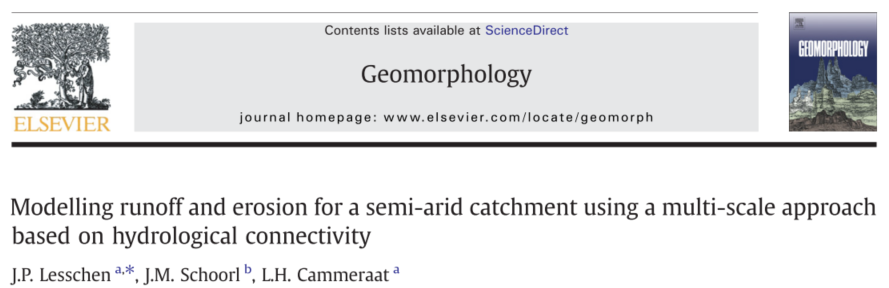 LAPSUS
Modeling Landscape Evolution of Terraced Terrain
Model Control
Landscape Evolution Model
Agricultural Terrace Model
Agent-Based Model (ABM)
Land use
Terrace maintenance
Riser collapse
Impact of biological factors
Water transport and conservation
Landscape evolution
Conservation of sediment
	(Chen et al. 2014)
Pilot Studies: Maintenance and Abandonment
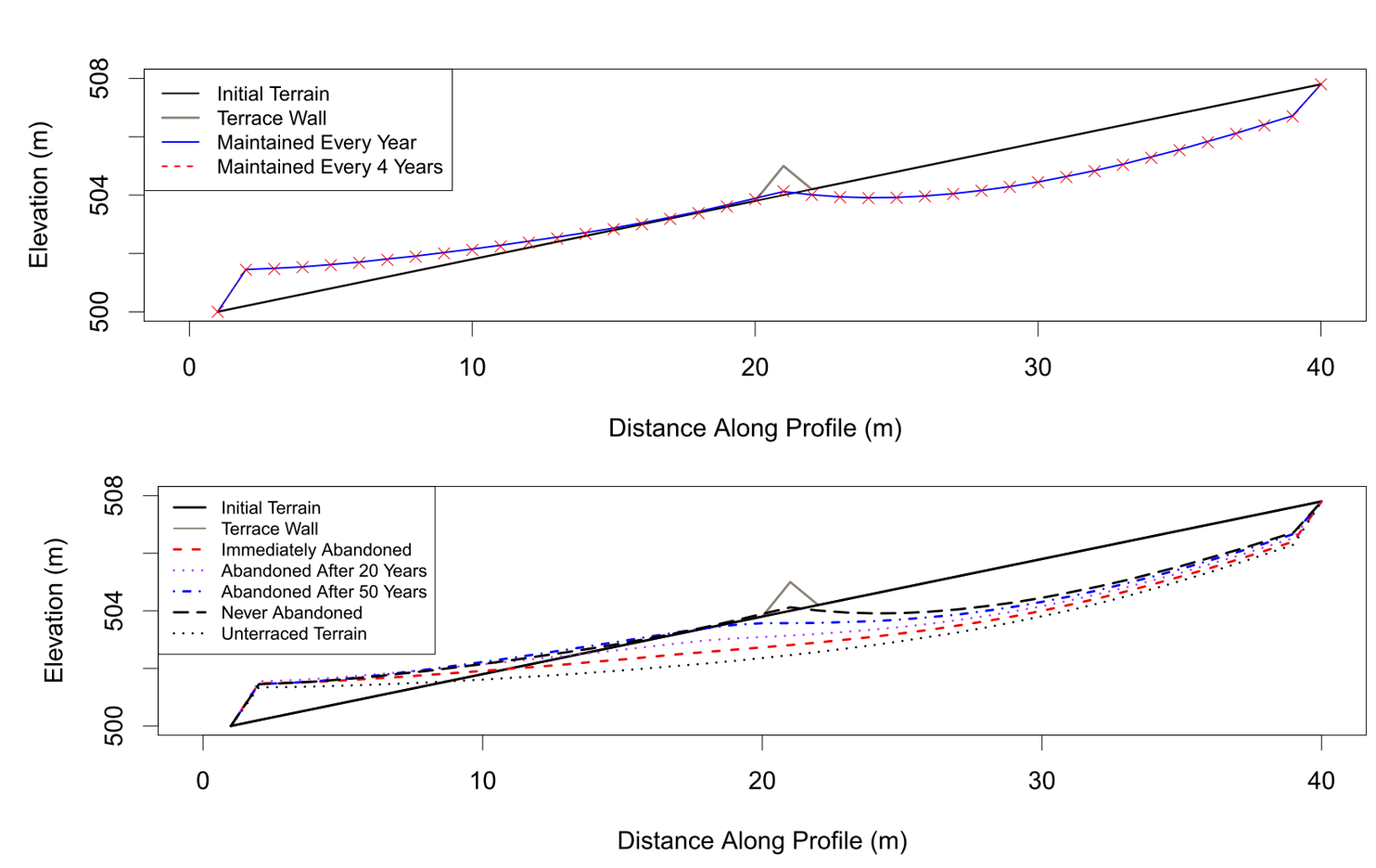 Maintenance
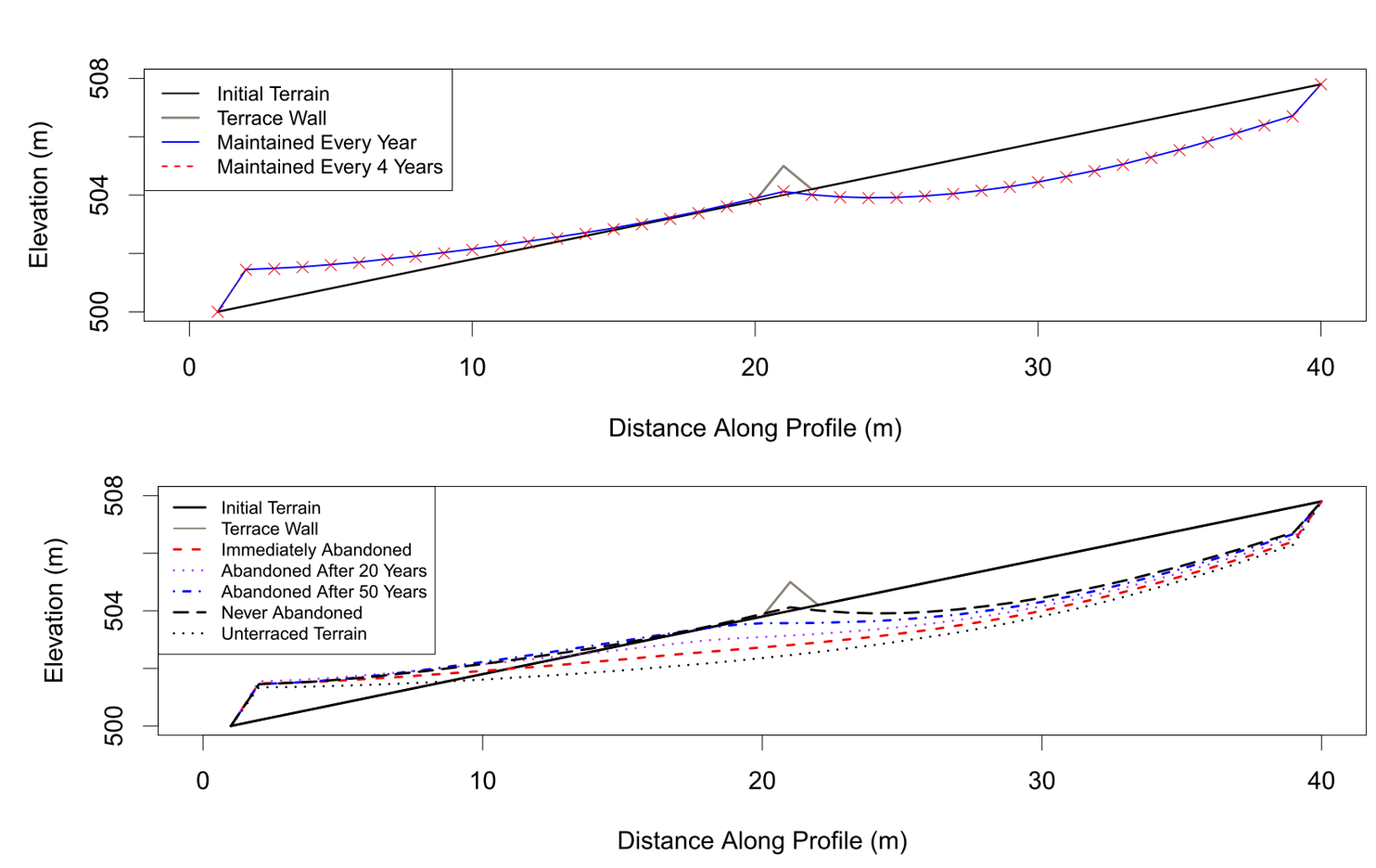 Abandonment
Pilot Studies: Goats ABM
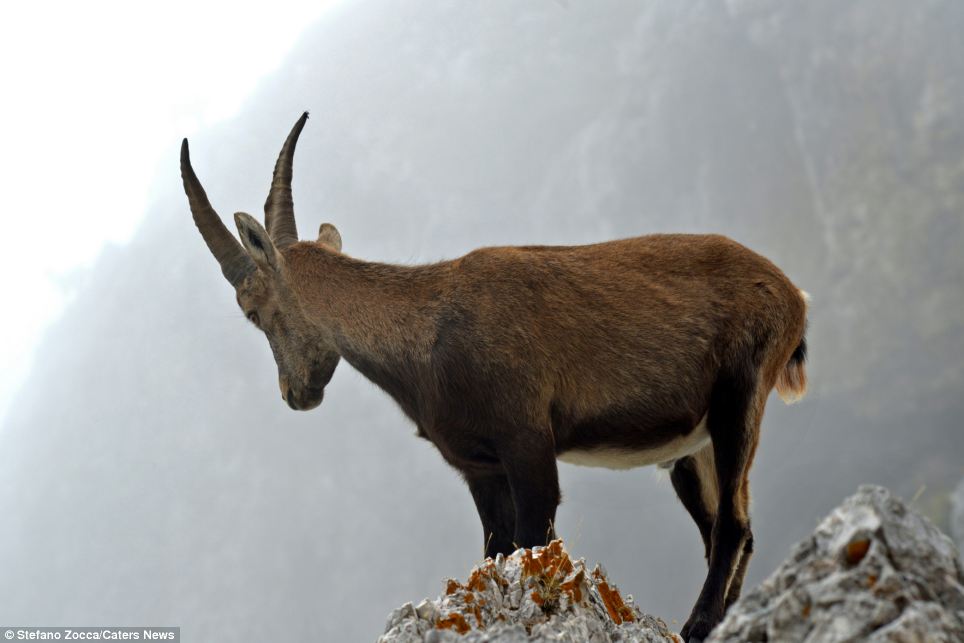 Terrace Wall
Damaged Section of Wall
Goat
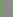 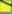 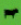 Questions? Comments?
Contact jen.glaubius@ku.edu
Modeling Landscape Evolution of Terraced Terrain
3-eqn Landscape evolution model from Chen et al. 2014
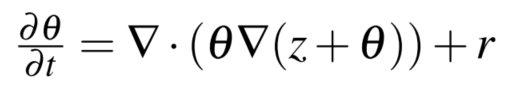 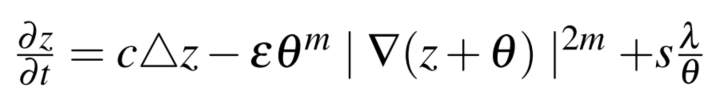 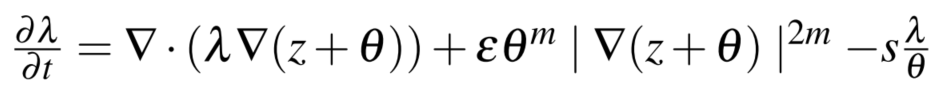